Douche van de toekomst
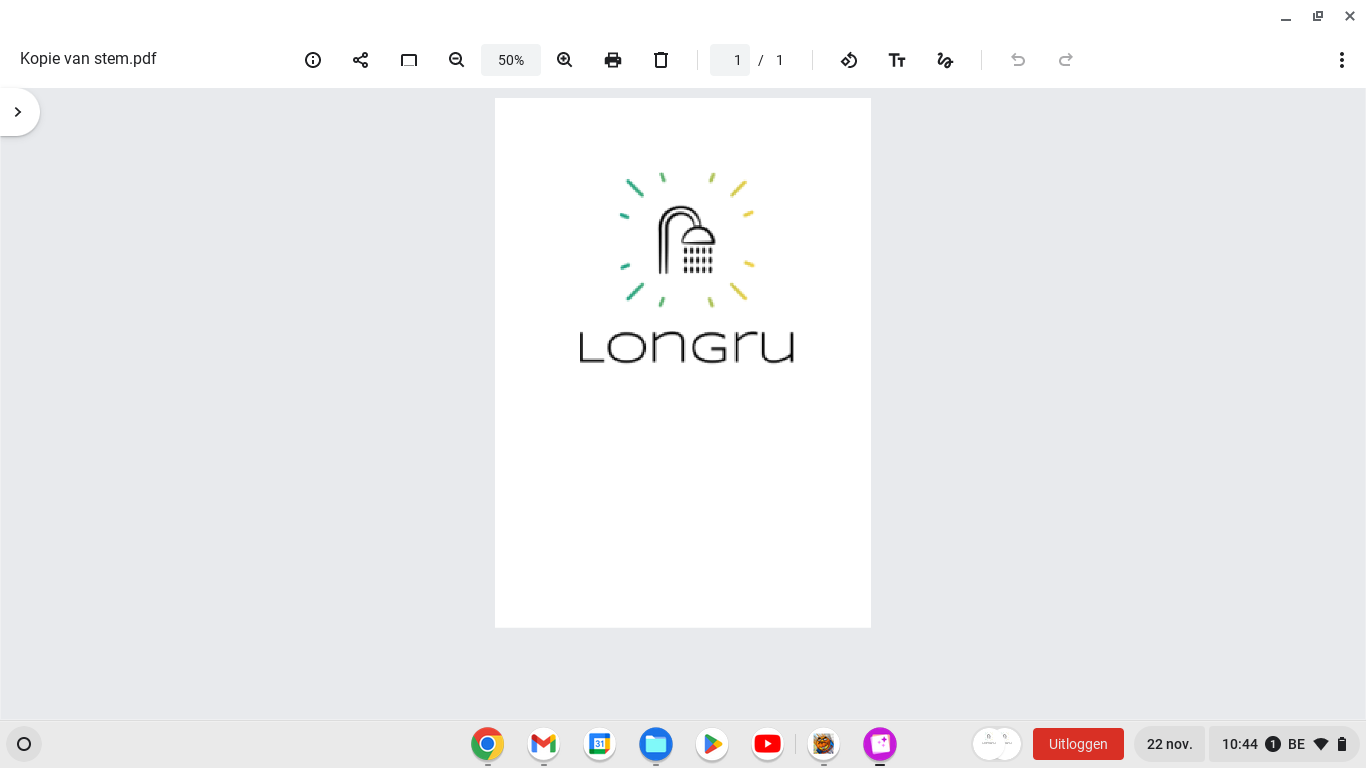 Probleemstelling
Waterverspilling
Energieverbruik
Ruimte in de badkamer
Tijd
Lawaai
Hygiëne
Rug/moeilijke plaatsen wassen
[Speaker Notes: Rune of Xana]
Oplossing
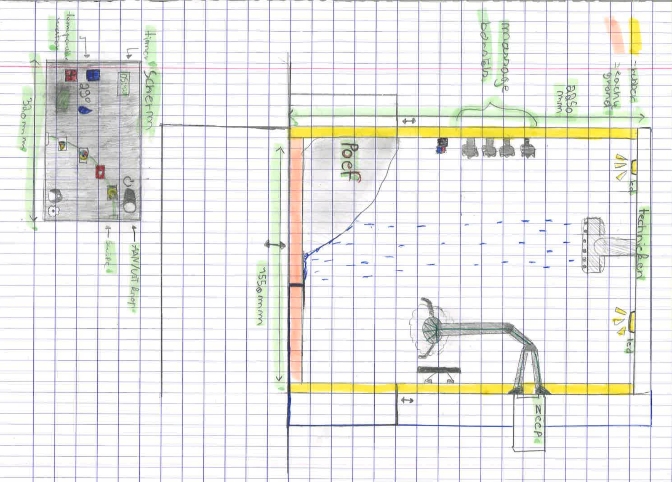 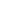 [Speaker Notes: Longdan]
Oplossing
https://www.youtube.com/watch?v=ASC__C8ffVg
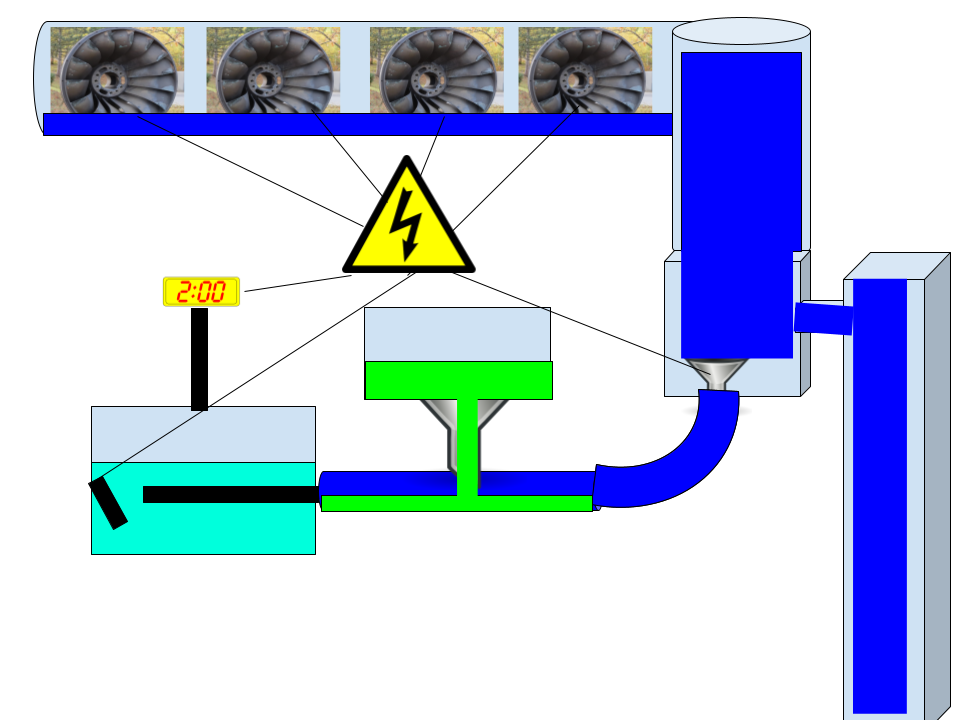 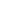 [Speaker Notes: Longdan]
Oplossing
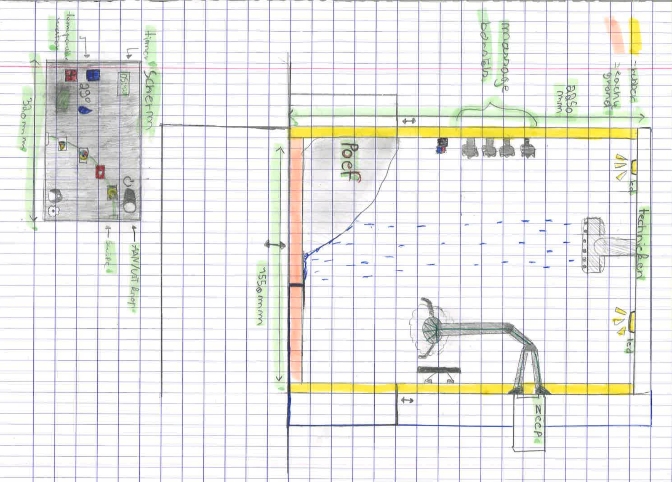 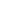 [Speaker Notes: Longdan of Rune]
Externen die ons geholpen hebben bij het project
-Een architect die geholpen heeft met het ontwerp
-Aqua concept
- winkel van X²O badkamers
[Speaker Notes: Rune]